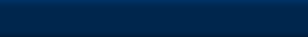 PYTHON PARA TODOS
Introducción – Parte 4
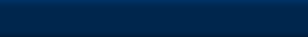 Hablemos con Python
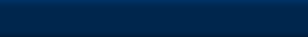 PYTHON PARA TODOS
Introducción – Parte 4
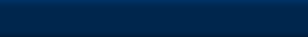 csev$ python3
Python 3.5.1 (v3.5.1:37a07cee5969, Dic  5 2015, 21:12:44) [GCC 4.2.1 (Apple Inc. build 5666) (dot 3)] en darwin. Escriba "ayuda ", "derechos de autor ", "créditos " o "licencia "  si desea más información.
>>>
¿Qué sigue?
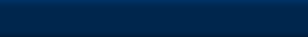 PYTHON PARA TODOS
Introducción – Parte 4
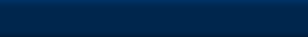 csev$ python3
Python 3.5.1 (v3.5.1:37a07cee5969, Dic  5 2015, 21:12:44) [GCC 4.2.1 (Apple Inc. build 5666) (dot 3)] en darwin. Escriba "ayuda ", "derechos de autor ", "créditos " o "licencia " si desea más información.
>>> x = 1
>>> print (x)
1
>>> x = x + 1
>>> print (x)
2
>>> exit()
Esta es una buena prueba para asegurarse de que ha instalado Python correctamente. Observe que quit() también sirve para terminar una sesión interactiva.
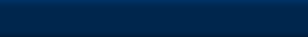 PYTHON PARA TODOS
Introducción – Parte 4
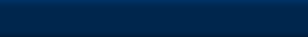 ¿Qué decimos?
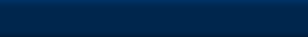 PYTHON PARA TODOS
Introducción – Parte 4
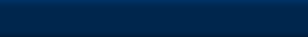 Elementos de Python
Vocabulario / Palabras – variables y palabras reservadas (capítulo 2)
Estructura de la sentencia – patrones de sintaxis válidos (capítulos 3-5)
Estructura de la historia – construir un programa para un determinado propósito
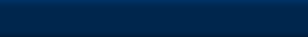 PYTHON PARA TODOS
Introducción – Parte 4
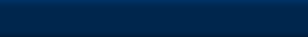 name = input('Ingresar archivo:')
handle = open(nombre)

conteos = dict()
for línea in handle:
    palabras = line.split()
	for palabra in palabras:
        conteos [palabra] = counts.get(palabra,0) + 1

bigcount = Ninguno
bigword = Ninguna
for palabra, conteo en counts.items():
	if bigcount is Ninguno or conteo > bigcount:
        bigword = palabra
        bigcount = conteo

print(bigword, bigcount)
Una “historia” breve sobre cómo contar palabras en un archivo realizado en Python
python words.py 
 Ingresar archivo: words.txt
 hasta 16
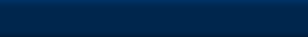 PYTHON PARA TODOS
Introducción – Parte 4
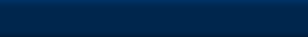 Palabras Reservadas
No puede utilizar las palabras reservadas como nombres o identificadores de variables
False 	class 	return	is 		finally 
None 	if		for 	lambda 	continue 
True 	def 	from 	while	nonlocal
and 	del 	global 	not 	with
as  	elif 	try		or 		yield
assert 	else 	import 	pass
break 	except 	in 		raise
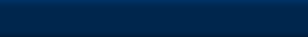 PYTHON PARA TODOS
Introducción – Parte 4
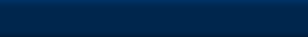 Sentencias o Líneas
Enunciado de asignación
Asignación con expresión
Función print (imprimir)
x = 2
x = x + 2
print(x)
Variable
Operador
Constante
Función
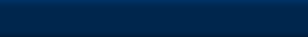 PYTHON PARA TODOS
Introducción – Parte 4
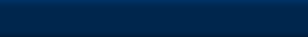 Programación de Párrafos
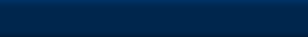 PYTHON PARA TODOS
Introducción – Parte 4
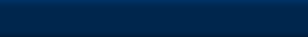 Scripts de Python
Interactive Python (Python interactivo) es bueno para los experimentos y programas de 3-4 líneas de largo.
La mayoría de los programas son mucho más largos, entonces los escribimos en un archivo y le decimos a Python que ejecute los comandos en el archivo.
De algún modo, le estamos “dando un script (guión) a Python”.
Como  convención, agregamos “.py” como sufijo al final de estos archivos para indicar que contienen Python.
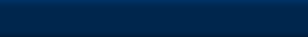 PYTHON PARA TODOS
Introducción – Parte 4
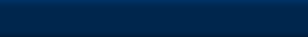 Interactivo versus Script
Interactivo
Usted escribe directamente en Python de a una línea por vez y el programa responde
Script
Usted ingresa una secuencia de enunciados (líneas) en un archivo utilizando un editor de texto y le dice a Python que ejecute los enunciados en el archivo
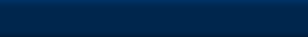 PYTHON PARA TODOS
Introducción – Parte 4
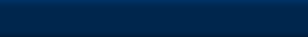 Pasos del Programa o Flujo del Programa
Al igual que una receta o las instrucciones de instalación, un programa es una secuencia de pasos que se deben dar en orden.
Algunos pasos son condicionales, es decir, pueden saltearse.
A veces un paso o un grupo de pasos debe repetirse. 
A veces, almacenamos un conjunto de pasos para utilizar una y otra vez tal como sea necesario en distintos lugares durante el programa (Capítulo 4).
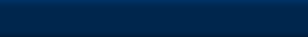 PYTHON PARA TODOS
Introducción – Parte 4
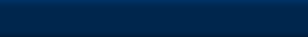 Pasos Secuenciales
x = 2
Programa:

x = 2
print(x)
x = x + 2
print(x)
Resultado:

  2
  4
print(x)
x = x + 2
print(x)
Cuando se está ejecutando un programa, fluye de un paso al otro. Como programadores, configuramos los “paths” (caminos) que el programa debe seguir.
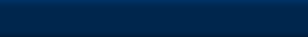 PYTHON PARA TODOS
Introducción – Parte 4
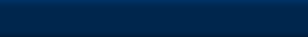 Pasos Condicionales
x = 5
Sí
x < 10 ?
Programa:

x = 5
if x < 10:
    print('Más pequeño')
if x > 20:
    print('Más grande')

print('Finis')
No
print('Más pequeño')
Resultado:

Más pequeño Finis
x > 20 ?
Sí
No
print('Más grande')
print('Finis')
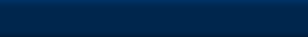 PYTHON PARA TODOS
Introducción – Parte 4
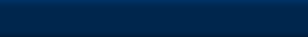 Pasos Repetidos
n = 5
No
Sí
Resultado:

5
4
3
2
1
¡Blastoff!
n > 0 ?
Programa:

n = 5
while n > 0 :
    print(n)
    n = n – 1
print(‘Blastoff')
print(n)
n = n -1
Los bucles (pasos repetidos) tienen variables de iteración que cambian cada vez a través del bucle.
print('Blastoff')
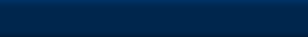 PYTHON PARA TODOS
Introducción – Parte 4
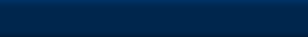 Secuencial
Repetido
Condicional
name = input('Ingresar archivo:')
handle = open(nombre)

conteos = dict()
   for línea in handle:
    palabras = line.split()
    for palabra in palabras:
        conteos[palabra] = counts.get(palabra,0) + 1

bigcount = Ninguno
bigword = Ninguna
for palabra, conteo in counts.items():
    if bigcount is Ninguno or conteo > bigcount:
        bigword = palabra
        bigcount = conteo

print(bigword, bigcount)
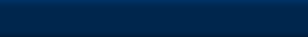 PYTHON PARA TODOS
Introducción – Parte 4
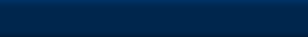 Una breve “historia” de Python sobre cómo contar palabras en un archivo

Palabra utilizada para leer datos de un usuario

Una sentencia sobre la actualización de uno de los muchos conteos

Un párrafo sobre cómo encontrar el ítem más largo en un listado
name = input('Ingresar archivo:')
handle = open(nombre, 'r')

conteos = dict()
for línea in handle:
    palabras = line.split()
    for palabra in palabras:
        conteos[palabra] = counts.get(palabra,0) + 1

bigcount = Ninguno
bigword = Ninguna
for palabra, conteo in counts.items():
    if bigcount is Ninguno or conteo > bigcount:
        bigword = palabra
        bigcount = conteo

print(bigword, bigcount)
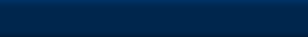 PYTHON PARA TODOS
Introducción – Parte 4
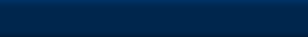 Descripción general rápida del Capítulo 1
Repasaremos estos conceptos durante el curso
Focalicémonos en el panorama general
Síntesis
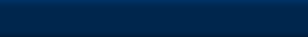 PYTHON PARA TODOS
Introducción – Parte 4
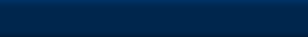 Agradecimientos / Colaboraciones
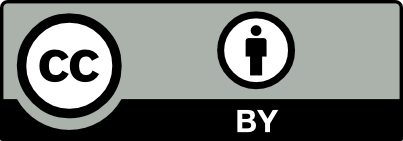 Estas diapositivas están protegidas por derechos de autor 2010-  Charles R. Severance (www.dr-chuck.com) de la Facultad de Información de la Universidad de Michigan, y se ponen a disposición bajo licencia de Creative Commons Attribution 4.0. Por favor, conserve esta última diapositiva en todas las copias del documento para cumplir con los requisitos de atribución de la licencia. Si realiza algún cambio, siéntase libre de agregar su nombre y el de su organización a la lista de colaboradores en esta página cuando republique los materiales.

Desarrollo inicial: Charles Severance, Facultad de Información de la Universidad de Michigan
… Ingrese nuevos colaboradores y traductores aquí
Continúa…